Mood and Behavior Policy and Procedure
Interdisciplinary Team Training
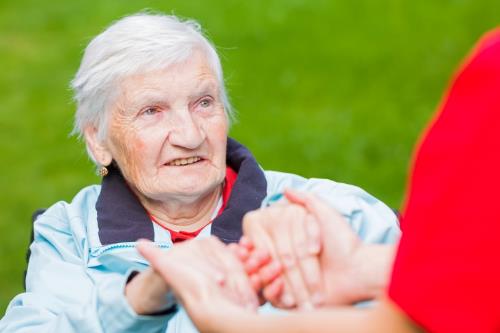 [Speaker Notes: This training is designed to provide you with an overview of the new resident visitation regulations, definitions and staff roles and responsibilities]
Mood and Behavior
Objectives
Obtain a basic understanding of the updates in regulations related to the assessment, care planning, coordination of care and tracking of residents mood and behaviors
Review the Mood and Behavior Policy and Procedure
[Speaker Notes: Here are the objectives of today’s training.]
Introduction
The nursing home Requirements of Participation (RoP) are the regulations that set minimum standards for nursing homes.
The RoP were rewritten in October 2016.
The changes in regulations go into effect over the next three years, in phases.
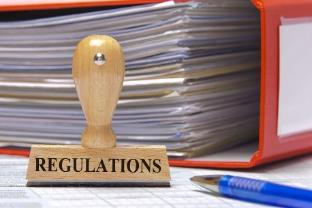 [Speaker Notes: For the purposes of this education, we will refer to the regulations for the updates in requirement related to the IDT teams roles and responsibilities related to resident mood and behavior 

Nursing homes that accept payments from Medicare and Medicaid must meet minimum standards for the quality of the care and services they provide.  Today’s training will discuss the updated federal regulations related to abuse.  

The federal regulations were rewritten in 2016 for the first time since 1991 – the updates were completed in order to modernize the language and reflect changes that have happened in care, resident populations and quality standards.

The changes are being called the “Mega-Rule” because there are over 700 pages of regulations. There are three phases of implementation: Phase 1 was effective November 28, 2016, phase 2 is effective November 28, 2017 and phase 3 is effective on November 28, 2019.

Today we will review the changes made to the federal regulations about the residents’ visitation rights and access to visitors anytime, any day.  . There are changes in the definitions of some words, new access rights added to the overall visitation policy for our facility.]
Overview of the Regulation
Three Sections of the RoP
§ 483.20 PASARR
§ 483.40 Behavioral Health Services
§ 483.40(d) Medically Related Social Services
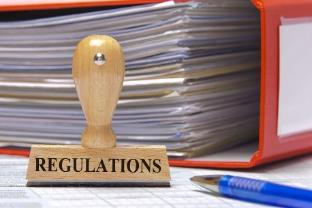 [Speaker Notes: There are three sections of the revised regulations that we will review today related to resident mood and behavior.  This training will not review the updated comprehensive assessment, individualized care plan and pharmacy services – which are correlating p&P and processes for the appropriate identification,  assessment and intervention for resident mood and behavior

The Three Sections of the RoP that we are going to discuss today are: 
§ 483.20 PASARR
§ 483.40 Behavioral Health Services
§ 483.40(d) Medically Related Social Services]
Overview of the Regulation
§ 483.20 (e)Coordination PASARR
A facility must coordinate assessments with the preadmission screening and resident review (PASARR) program under Medicaid in subpart C the maximum extent practicable to avoid duplicative testing and effort.
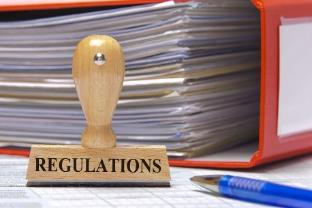 [Speaker Notes: The regulation 

Today facility's are really expected to meet the individualized, person centered needs of each individually – not only clinical, social, psycho social aspects of their live.  Person centered approach means that we are not just there for their clinical needs – we are there for all of their needs.  

The PASARR regulation requires us to make sure that we review our admission and preadmission process and ensure that we do not admit individuals with a serious mental disorder, illlectual disease or related conditions unless the appropriate screening process is completed and the overall determination by the state approves the admission.  

We will quickly review the regulation and then discuss our facility’s response to the regulation]
Overview of the Regulation
§ 483.20 (e)Coordination
Coordination includes—(1) Incorporating the recommendations from the PASARR level II determination and the PASARR evaluation report into a resident’s assessment, care planning, and transitions of care.
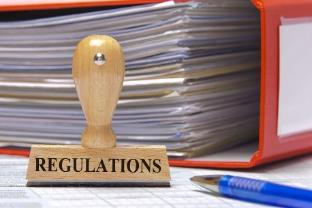 [Speaker Notes: The regulation 


First – are the PASARR Regulations
Today facility's are really expected to meet the individualized, person centered needs of each individually – not only clinical, social, psycho social aspects of their live.  Person centered approach means that we are not just there for their clinical needs – we are there for all of their needs.  

Allowing access to visitors is key and critical to promoting a healthy psycho social environment for all of our residents.  No longer should there be visiting hours or restrictions – we need to allow access for visitors, who the resident consent to, when they would like to see them – just as if they were in their own home. 

The regulations state that the facility must have written policies and procedures regarding the visitation rights of residents, including those setting forth any clinically necessary or reasonable restriction or limitation or safety restriction or limitation, when such limitations may apply consistent with the requirements of this subpart, that the facility may need to place on such rights and the reasons for the clinical or safety restriction or limitation. 


So  - our facility has updated its policy to include that we promote and support a resident centered approach to care.  Our policy defines and sets expectations regarding persons visiting residents and to recognize our commitment to provide visitation in accordance with our non-discrimination policy, which provides access without regard to race, color, sex, national origin, disability, age, religion, marital status, citizenship, gender identity, gender identity, sexual orientation, and/or other legally protected classifications.   

.]
Overview of the Regulation
§ 483.20 (e)Coordination
Referring all level II residents and all residents with newly evident or possible serious mental disorder, intellectual disability, or a related condition for level II resident review upon a significant change in status assessment.
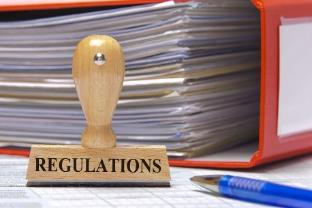 [Speaker Notes: The regulation continues]
Overview of the Regulation
§ 483.40 Behavioral Health Services
 Each resident must receive and the facility must provide the necessary behavioral health care and services to attain or maintain the highest practicable physical, mental and psychosocial well-being, in accordance with the comprehensive assessment and plan of care.
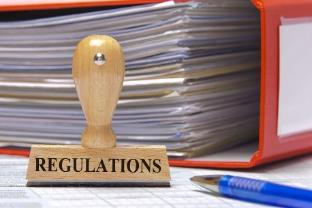 [Speaker Notes: The regulation continues]
Overview of the Regulation
§ 483.40 Behavioral Health Services
Behavioral health encompasses a resident’s whole emotional and mental well-being, which includes, but is not limited to, the prevention and treatment of mental and substance use disorders.
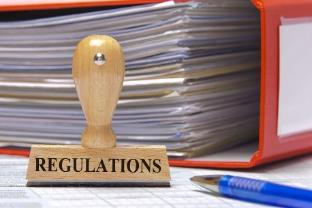 [Speaker Notes: The regulation continues]
Overview of the Regulation
§ 483.40(d) Medically Related Social Services  The facility must provide medically-related social services to attain or maintain the highest practicable physical, mental and psychosocial well-being of each resident
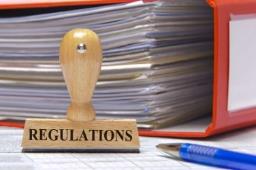 [Speaker Notes: The regulation  related to the screening process and a facilities responsibilities


Mental disorder as unless the State mental health authority has determined, based on an independent physical and mental evaluation performed by a person or entity other than the State mental health authority, prior to admission, (A) That, because of the physical and mental condition of the individual, the individual requires the level of services provided by a nursing facility; and (B) If the individual requires such level of services, whether the individual requires specialized services;]
Facility Response
Understand
Inform 
Limitations
Monitor
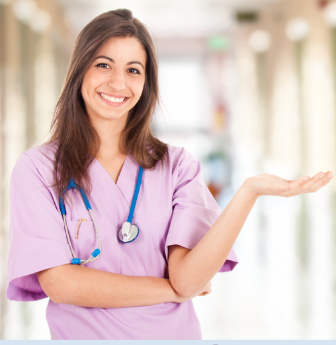 [Speaker Notes: Our response to these updated regulations includes:

Understand – understanding the new regulations and our Mood and Behavior policy.  Todays training will walk us through the changes and our roles and responsibilities. 
Inform – how we will inform our residents and the appropriate individuals of the process for comprehensive assessment, planning of care, implementation of  interventions, adequate and complete documentation and re-evaluation to keep resident at their highest practicable level of well being.
Limitations and Concerns – we will discuss how we handle any limitations and concerns
Monitor – we will monitor our policy via our QAPI program as applicable]
Mood and Behavior Assessment
First things First!

PASARR Screening
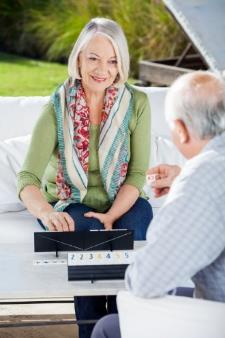 [Speaker Notes: Next slide explains]
Inform– PASARR Overview
Ok to Admit to NF
[Speaker Notes: Review the process  and staff roles and responsibilities

Admission and Readmission
The facility will participate in or complete the Level I screen (*Insert State and facility Specific requirements here) for all potential admissions regardless of payer source to determine if the individual meets the criterion for mental disorder (SMI/SMD), intellectual disability (ID) or related condition. 
Based upon the Level I screen, if an individual is determined to meet the above criterion, the facility will not admit an individual, the facility will refer the potential admission to the State PASARR representative (*Insert State and facility Specific requirements here) for the Level II screening process 
Upon completion of the Level II screen, the facility will review the screen recommendations and determine the facility’s ability to provide the specialized services outlined.  Admission decision will be determined and notification to the State PASARR representative, resident and resident representative will be completed.
Readmission
The PASARR screening process will not apply to those identified individuals, who after being admitted to the facility, were transferred for an acute care stay.
Exceptions
Provisional Admission/Short Stay Admission (*Insert State and facility Specific requirements here)
Based upon the PASARR screen process, an individual may receive an exception for admission into the facility from the State PASARR representative if the individual meets the following: 
Admission directly from a hospital after receiving acute inpatient care
Primary care physician has certified, before admission to the facility, that the individual likely will require less than 30 days of nursing facility services
Convalescent care from an acute physical illness which— 
Required hospitalization; and 
Does not meet all the criteria for an exempt hospital discharge, which is not subject to preadmission screening,  
Terminal illness, as defined for hospice 
Severe physical illnesses such as coma, ventilator dependence, functioning at a brain stem level, or diagnoses such as chronic obstructive pulmonary disease, Parkinson’s disease, Huntington’s disease, amyotrophic lateral sclerosis, and congestive heart failure which result in a level of impairment so severe that the individual could not be expected to benefit from specialized services; 
Provisional admissions pending further assessment in cases of delirium where an accurate diagnosis cannot be made until the delirium clears; 
Provisional admissions pending further assessment in emergency situations requiring protective services, with placement in a nursing facility not to exceed 7 days; and 
Very brief and finite stays of up to a fixed number of days to provide respite to in-home caregivers to whom the individual with MI or IID is expected to return following the brief facility
Coordination of Care
Upon admission, the facility will include the PASARR level II determination and evaluation report into the residents’ assessment, comprehensive care plan and transitions of care plan.  (See the facility comprehensive care plan and individualized assessment policies) 
The facility will care plan and provide the specialized services as indicated in the level II determination.  The services will be provided under the direction of the qualified personnel indicated. 
If the facility disagrees with the specialized services and PASARR recommendations, it will document the rationale in the medical record.  The facility may apply for level II reconsideration.  
The facility will refer all level II residents and all residents with newly evident or possible serious mental disorder, intellectual disability, or related condition for a level II review upon a significant change in status assessment to the State PASARR representative (*Insert State and facility Specific requirements here)
The resident individualized person centered care plan will be adjusted to reflect the identified changes evident in the signification change in status assessment and information obtained through the level II determination]
Understand –Assessment Process for Mood and Behavior
Behaviors
Eating Disturbances
Wandering 
Delusional behaviors or hallucinations 
Socially inappropriate behaviors
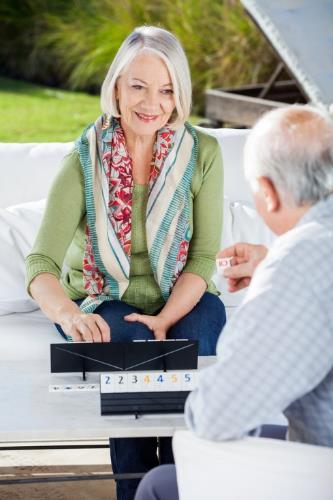 [Speaker Notes: Behaviors – physically abusive, verbally abusive behavior, resistive to care
Eating Disturbances – refusing meals, stealing food, [playing with food, picking off of others  trays 
Wandering – aimless wandering throughout unit, into others rooms, becomes more significant when resident exhibits exit seeking behaviors (verbalizations of wanting to leave facility, attempting to exit alarmed doors, putting coat on, comments to leave,  
Delusional behaviors or hallucinations
Socially inappropriate - Resident may exhibit disruptive crying, inappropriate laughter, language or gestures that are disruptive, repetitive statements or issues, attention seeking through constant complaints of health, manipulates others, plays one against another, discusses the conditions or behaviors of other residents with others, hoarding, public disrobing]
Understand –Assessment Process for Mood and Behavior
Sexually inappropriate behaviors 
Loss of interest or withdrawal
Sleep Cycle
Inappropriate self care 
Property Destruction 
Self Destructive
Verbalizations of Distress
Sad, anxiety, mood
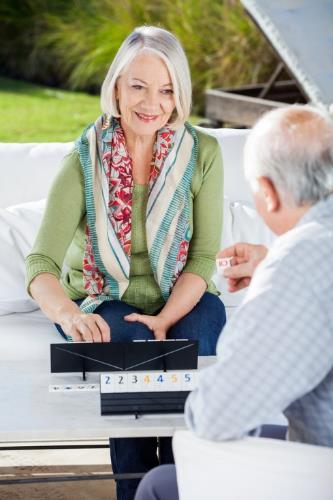 [Speaker Notes: SEXUALLY INAPPROPRIATE
Resident exhibits with public touching of genitals, exhibits self sexually in public, inappropriate touching of others,
sexual comments, etc
LOSS OF INTEREST
Withdrawal from activities, decline in participation, reduced social interaction, social isolation in room or private area of building
SLEEP-CYCLE ISSUES
Awake during the night, unpleasant mood in the morning, insomnia, change in usual sleep pattern
INAPPROPRIATE SELF CARE
Hides food, silverware/dishes, removes protective devices (alarms), attempts unsafe self transfers, resists changing clothing, excessive changing of clothes, layering of clothing affecting dignity, pervasive concern with bowel or bladder, cleans self excessively
PROPERTY DESTRUCTION
Takes others belongings, throws furniture or objects, throwing items or feces, tears clothing, breaks objects, removes personal items (dentures, hearing aids) and breaks or looses, tampers with equipment
SELF INJURIOUS BEHAVIOR
Bites, scratches, hits self with objects or hands, puts objects in ear, mouth, nose, eats inedible substances (paper, cigarette butts), previous attempts of suicide/self- harm
VERBAL EXPRESSIONS OF DISTRESS
Makes negative statements, repetitive questions and verbalizations, persistent anger with self or others, self-depreciation, unrealistic fears, recurrent statements that something terrible is about to happen (believes he/she is about to die, repetitive health complaints, repetitive anxious concerns, spiritual distress 
SAD, ANXIETY, MOOD
Sad, pained or worried facial expressions, crying, tearfulness, repetitive physical movements, fidgeting, picking, pacing, grief, paranoia, hopelessness, loss of self worth, lethargy, irritability, agitated, hand wringing, withdrawal, suicidal ideation]
Understand –Assessment Process for Mood and Behavior
PASARR
Social Services Assessment
Resident Assessment Instrument (RAI) process
MDS 3.0 
CAA’s 
Care Plans
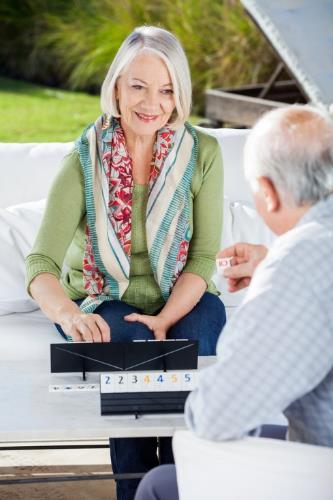 [Speaker Notes: PASARR once again is completed to determine if the individual meets the criterion for mental disorder (SMI/SMD), intellectual disability (ID) or related condition., address if admission is appropriate and what, if any services the facility will need to provide
Social Services Assessment:  This will outline social history, decision making ability, placement goals, cognition status, communication patterns, mood and behavior patterns and identify interventions already in place. An initial care plan identifying resident mood and behavior needs will be completed and communicated to care givers.
The RAI process (MDS, CAA’s and Care Planning) will be completed by the Interdisciplinary Team to determine person-centered care plan goals and approaches based upon the comprehensive assessment.
	a.  MDS 3.0 completed
	b.  Care Area Assessments as triggered by the MDS 3.0
		i.  Psychosocial Well-Being
		ii.  Mood State
		iii.  Behavioral Symptoms
		iv.  Psychotropic Medication Use
	c.  Person-Centered Care Plan]
Understand – Definitions
Behavior
Delusion
Hallucination
Mood
BPSD
Delirium
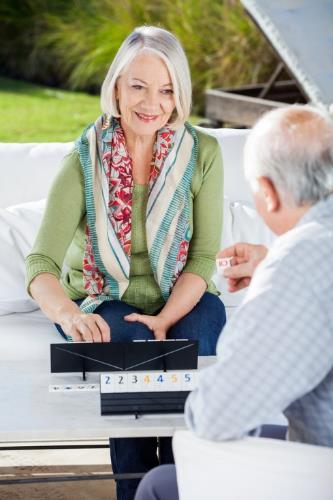 [Speaker Notes: Behavior – Behavioral symptoms that may cause distress or are potentially harmful to the resident, or may be distressing or disruptive to facility residents, staff members or the environment.  (CMS MDS 3.0 RAI Manual)
Delusion:  a fixed, false belief not shared by others that the resident holds even in the face of evidence to the contrary. (CMS MDS 3.0 RAI Manual)
Hallucination:  The perception of the presence of something that is not actually there.  It may be auditory or visual or involve smells, tastes or touch. (CMS MDS 3.0 RAI Manual)
Mood – Signs and symptoms of mood distress (CMS MDS 3.0 RAI Manual) 
Behavioral or Psychological Symptoms of Dementia (BPSD) is a term used to describe behavior or other symptoms in individuals with dementia that cannot be attributed to a specific medical or psychiatric cause. The term “behaviors” is more general and may encompass BPSD or responses by individuals to a situation, the environment or efforts to communicate an unmet need. 
Delirium  - acute confusional state.  Is a common adverse consequences that may result from medications as well as other factors including electrolyte imbalances or infections 

Classic delirium is often characterized as hyperactive (e.g., extreme restlessness, climbing out of bed); but more commonly delirium is hypoactive often leading to the misdiagnosis of dementia or a psychiatric disorder. Delirium is particularly common post-hospitalization; signs and symptoms may be subtle and therefore are often missed. Although generally thought to be short lived, delirium can persist for months. 


Delirium and dementia are now recognized as being related. Individuals with dementia are at higher risk for developing delirium and it now appears that delirium increases the risk of developing dementia over time5. Recognizing delirium is critical, as failure to act quickly to identify and treat the underlying causes may result in poor health outcomes, hospitalization or even death6. 

Discuss with the group]
Understand – Definitions
PHQ-9© 
Resident Representative
Treatment
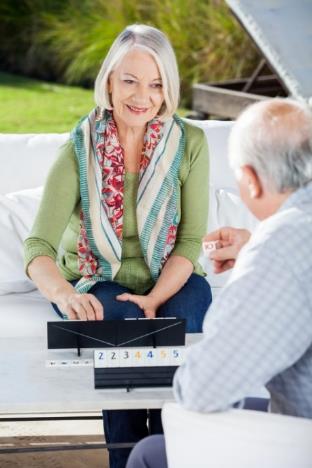 [Speaker Notes: PHQ-9©:  Patient Health Questionnaire for D0200 (Resident Mood Interview) is a validated interview that screens for symptoms of depression with a standardized severity score and rating, for the MDS 3.0 to screen for the presence or absence of specific clinical mood indicators in order to provide a rating for evidence of a depressive disorder.  If the resident is not able to complete the PHQ-9© scripted interview, staff members who know the resident well should complete the Staff Assessment of Resident Mood (PHQ-9-OV©).
Resident representative. For purposes of this subpart, the term resident representative means any of the following:
(1) An individual chosen by the resident to act on behalf of the resident in order to support the resident in decision-making; access medical, social or other personal information of the resident; manage financial matters; or receive notifications;
 (2) A person authorized by State or Federal law (including but not limited to agents under power of attorney, representative payees, and other fiduciaries) to act on behalf of the resident in order to support the resident in decision-making; access medical, social or other personal information of the resident; manage financial matters; or receive notifications; 
(3) Legal representative, as used in section 712 of the Older Americans Act; or. 
(4) The court-appointed guardian or conservator of a resident. 
(5) Nothing in this rule is intended to expand the scope of authority of any resident representative beyond that authority specifically authorized by the resident, State or Federal law, or a court of competent jurisdiction.
Treatment – refers to interventions provided to maintain or restore health and well-being, improve functional level, or relieve symptoms]
Understand – Definitions
Intellectual Disability (ID)
MR
Related Conditions
Limitations in 3 or more major life activities
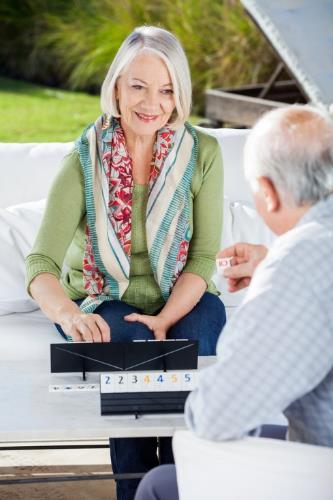 [Speaker Notes: The federal definition of ID for PASRR was published in 1983 by the American Association on Intellectual and Developmental Disabilities (AAIDD), formerly called the American Association on Mental Retardation (AAMR).
 Typically this definition requires an IQ score of less than 70, as measured by a standardized, reliable test of intellectual functioning. ID (MR) encompasses a wide range of conditions and levels of impairment. To qualify as having ID for the purposes of PASRR, an individual must also have concurrent impairments in adaptive functioning. Whatever form it takes, ID must have emerged before the age of 18, and must be likely to persist throughout a person’s life.

Related Conditions - Persons with related conditions are those individuals who have a severe, chronic disability that may include the following conditions: 
Attributable to cerebral palsy, epilepsy, or any other condition found to be closely related to mental retardation because this condition results in impairment of general intellectual functioning or adaptive behavior similar to that of people with ID and requires similar treatment or services; 
Is present prior to age 22; 
Is expected to continue indefinitely; Results in substantial functional limitations in three or more of the following major life activities: self-care; understanding and use of language; learning; mobility; self-direction; capacity for independent living]
Understand – Definitions
Dementia
Specific Behavior and mood requirements
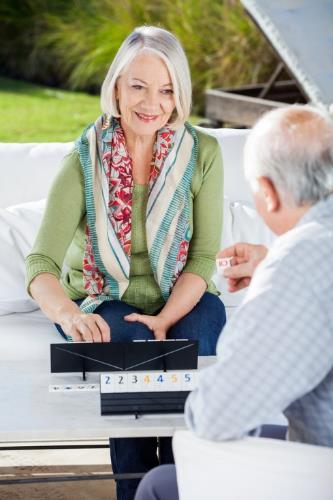 [Speaker Notes: There are specific behavior and mood requirements and considerations as it relates to dementia
‘

What is Dementia? Dementia is not a specific disease. It is a descriptive term for a collection of symptoms that can be caused by a number of disorders that affect the brain. People with dementia have significantly impaired intellectual functioning that interferes with normal activities and relationships. They also lose their ability to solve problems and maintain emotional control, and they may experience personality changes and behavioral problems, such as agitation, delusions, and hallucinations. While memory loss is a common symptom of dementia, memory loss by itself does not mean that a person has dementia. Doctors diagnose dementia only if two or more brain functions -such as memory and language skills --are significantly impaired without loss of consciousness. 

Behavioral or psychological symptoms are often related to the brain disease in dementia; however behavior and other symptoms may also be caused or exacerbated by environmental triggers. Behavior often represents a person’s attempt to communicate an unmet need, discomfort or thoughts that they can no longer articulate. Knowing detailed cultural, medical and psychosocial information about a person can help caregivers identify potential environmental or other triggers in order to prevent or reduce, to the extent possible, behavior or other expressions of distress.2 Because behavioral symptoms may be caused by medical conditions such as delirium, medication side effects, and psychiatric symptoms such as delusions or hallucinations, these should be considered as possible causes in addition to environmental triggers. 


Delirium and dementia are now recognized as being related. Individuals with dementia are at higher risk for developing delirium and it now appears that delirium increases the risk of developing dementia over time5. Recognizing delirium is critical, as failure to act quickly to identify and treat the underlying causes may result in poor health outcomes, hospitalization or even death6.]
Inform – Communication
Resident 
Resident Representative
Front line staff
Interdisciplinary Team
Behavior Management Committee
Behavioral Health Services
Physician
Psychologist/Psychiatrist
[Speaker Notes: Resident, Resident Representative, Front line staff, practitioners and IDT:  Communication regarding the comprehensive assessment and person-centered care plan is essential for understanding and to provide person-centered directions in care

Communication of ongoing behavior management, mood and behavior concerns, outcome of interventions and ongoing care plan updates to meet resident needs will be part of the IDT and Behavior Management committee.  

In the event that the resident exhibits mood or behaviors that are upsetting to the resident or others OR, in the event that the mood/behaviors pose a safety risk to the resident or others, communication to Behavioral Health Services, the resident physician and psychologist/psychiatrist is necessary.

There may be times when it is recommended to obtain an order for a referral for psych services to meet the needs of the resident.]
Inform-Communication
Communication also includes documentation!






***Documentation is not an option,
IT IS A REQUIREMENT!
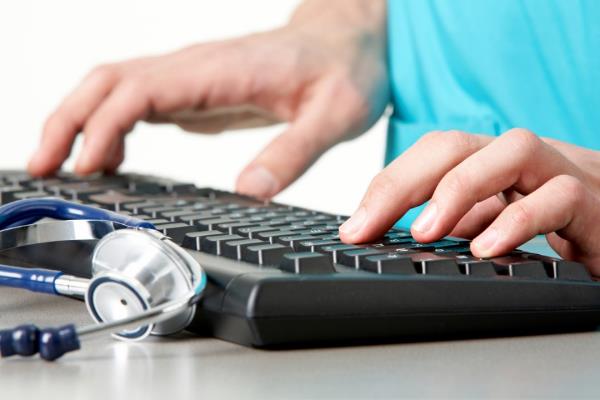 [Speaker Notes: It will be essential for all staff to document resident behaviors, interventions, including both pharmacological and nonpharmacological interventions and outcome of approaches in order for all of the care team to be able to re-evaluate resident care plan.

***Documentation is not an option—it is a requirement!

 Physicians use the documentation to evaluate effectiveness of treatment plan
The IDT uses the documentation to substantiate MDS coded responses and to update the plan of care
The pharmacy consultant uses the documentation as part of the medical record review when determining recommendations for medication changes/reductions, etc.
And more!]
Inform-Communication
Behavior or Mood Tracking (insert facility specific information here )
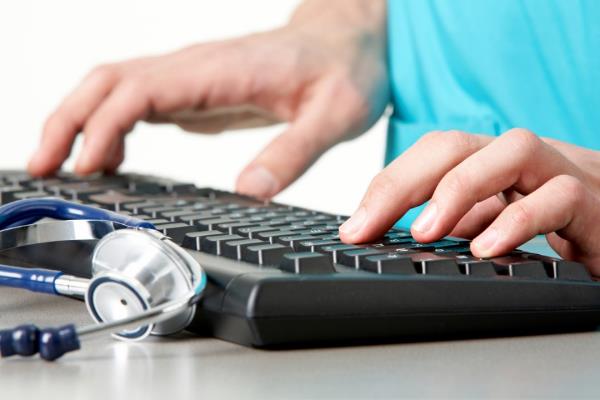 [Speaker Notes: Discuss facility specific protocols related to behavior and mood tracking.]
Limitation or Obstacle
Inability to meet current needs 
Exacerbation of condition 
Psychiatric/Psychology Services
Resident Refusal
Change in Status or Condition
Facility Response 
Mood or behaviors that pose a danger to resident or others
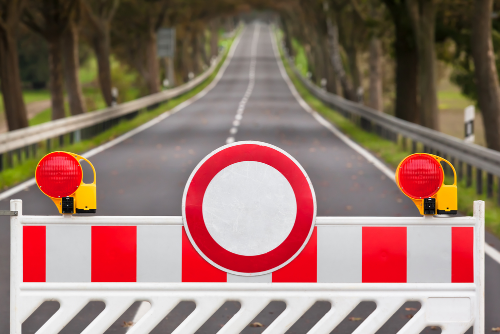 [Speaker Notes: There are times when there may be barriers to admission or need for additional Level II screening 

Discuss Examples:
Inability to meet current needs 
Exacerbation of condition 
Psychiatric/Psychology Services
Resident Refusal
Change in Status or Condition


Once again, resident displays behaviors or mood changes that are a potential danger to the safety, health or welfare of themselves or others, the interdisciplinary team will assess the resident’s current status and in conjunction with the discharge policy, make appropriate intervention or placement decisions]
Monitor
Admission Process
Annual PASARR Process 
Social Service Assessment
Nursing Documentation
MDS 3.0 RAI Process
Observations 
Re-evaluation
QAPI
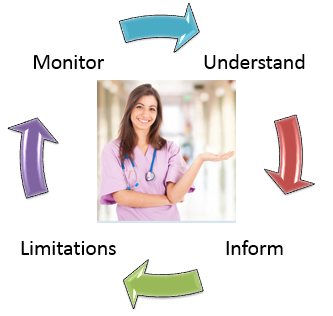 [Speaker Notes: The final step in our process is how we monitor the effectiveness of our Mood and Behavior Program

Discuss with the team and review roles and responsibilities as well 

Admission Process
Annual PASARR Process 
Social Service Assessment Process
Nursing documentation of resident mood and behaviors, approaches, effectiveness AND monitoring for side effects of medications, etc.
MDS 3.0 RAI process (MDS, CAA’s and Care Plan)
Observations
Ongoing re-evaluation
QAPI]
Summary
Understand
Inform 
Limitations
Monitor
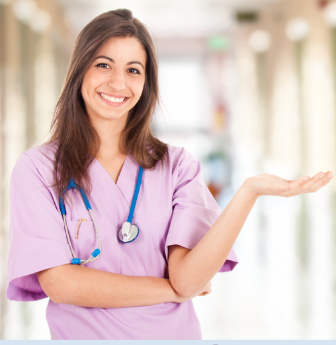 [Speaker Notes: Summarize with the group


Our response to these updated regulations includes:

Understand – understanding the new regulations and our mood and behavior policy and procedure.  Todays training will walk us through the changes and our roles and responsibilities. 
Inform – how we will inform our residents and the appropriate individuals the assessment process, planning for care and implementation—to include adequate communication and documentation
Limitations and Concerns – we will discuss how we handle any limitations and concerns
Monitor – we will monitor our policy via our QAPI program as applicable]
Questions?
Resources:

Medicare and Medicaid Programs; Reform of Requirements for Long-Term Care Facilities 10/04/16: 
https://www.federalregister.gov/documents/2016/10/04/2016-23503/medicare-and-medicaid-programs-reform-of-requirements-for-long-term-care-facilities  
  
CMS Memo Ref:  S&C 17-07-NH:  Advance Copy – Revisions to State Operations Manual (SOM), Appendix PP- Revised Regulations and Tags, 11/09/16:   
https://www.cms.gov/Medicare/Provider-Enrollment-and-Certification/SurveyCertificationGenInfo/Downloads/Survey-and-Cert-Letter-17-07.pdf  
 
CMS, MDS 3.0 RAI Manual:
https://www.cms.gov/Medicare/Quality-Initiatives-patient-assessment-instruments/NursingHomeQualityInits/MDS30RAIManual.html
Thank you for participating in this education session!